Straßenübersicht Ortschaft Meilendorf Ortsteil Zehmigkau
Weg von Zehmigkau
Zehmigkauer Straße
Hesenweiden
Am Dornbusch
5	Zehmigkauer Straße Bereich K 2080
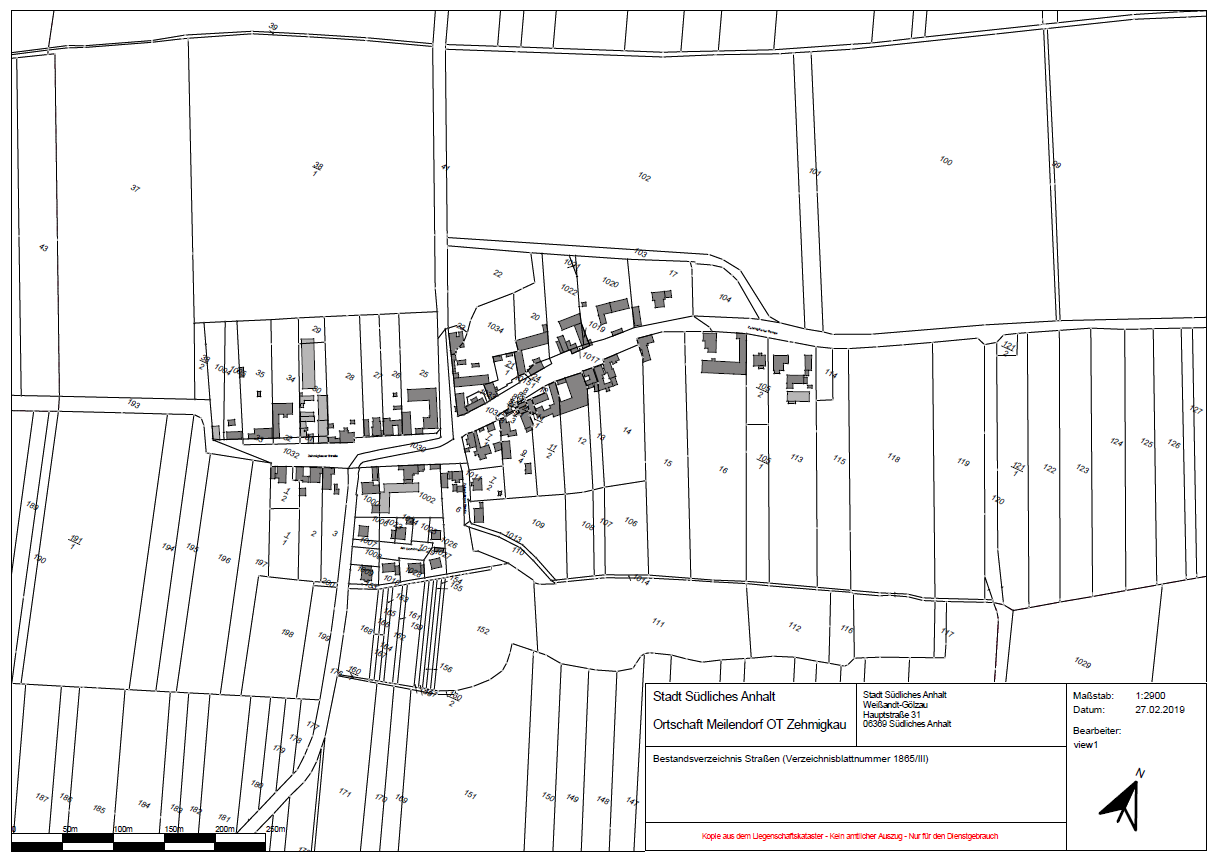 Bushaltestellen
(LBW bzw. massiv)
4
5  (GW an der K 2080)
2
3 (siehe auch andere Übersicht)
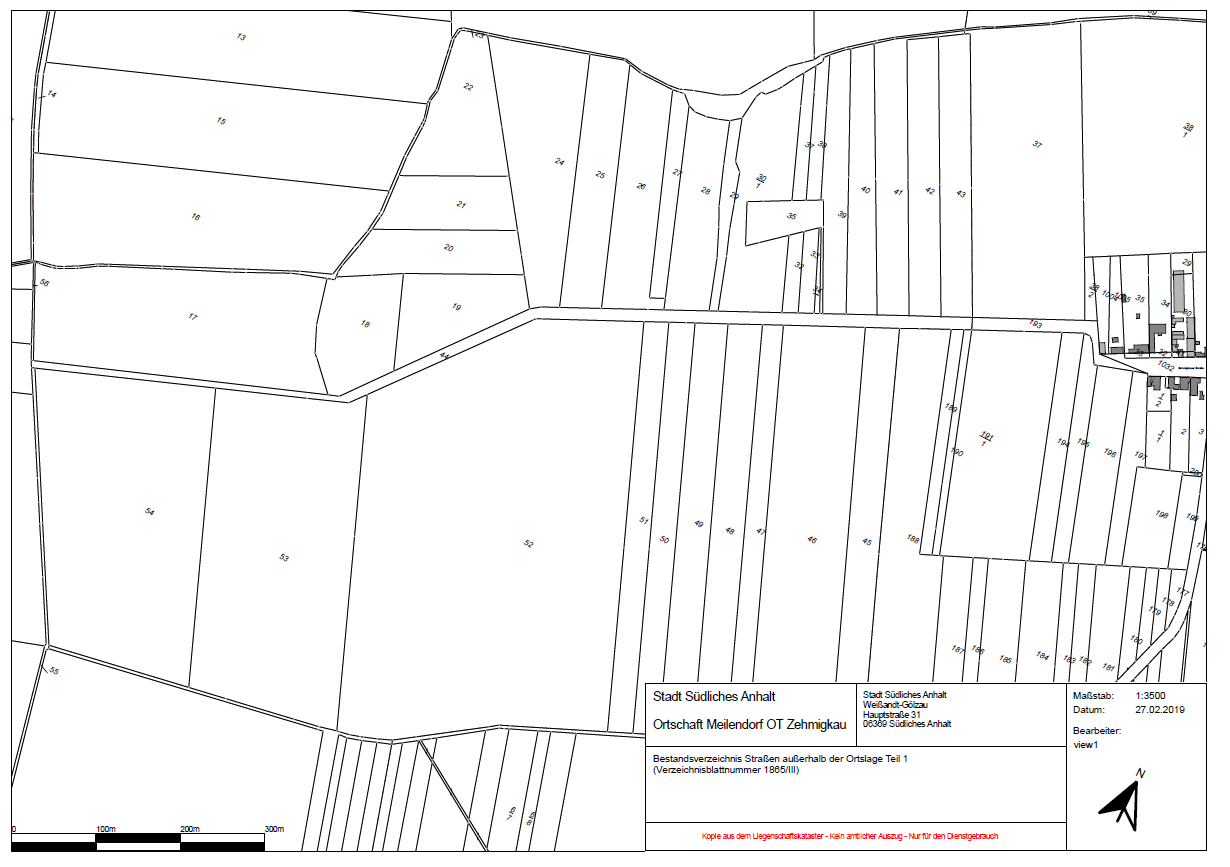 1
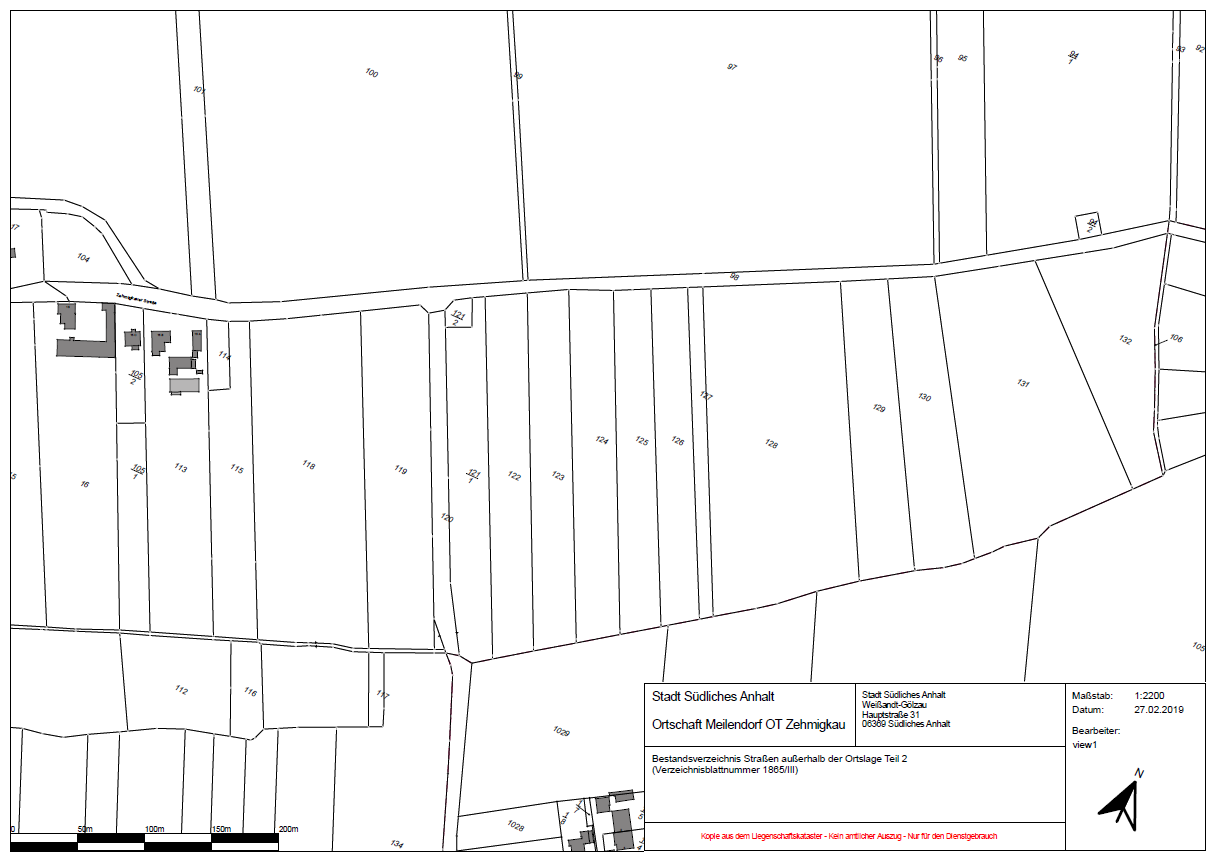 3 (siehe auch andere Übersicht)